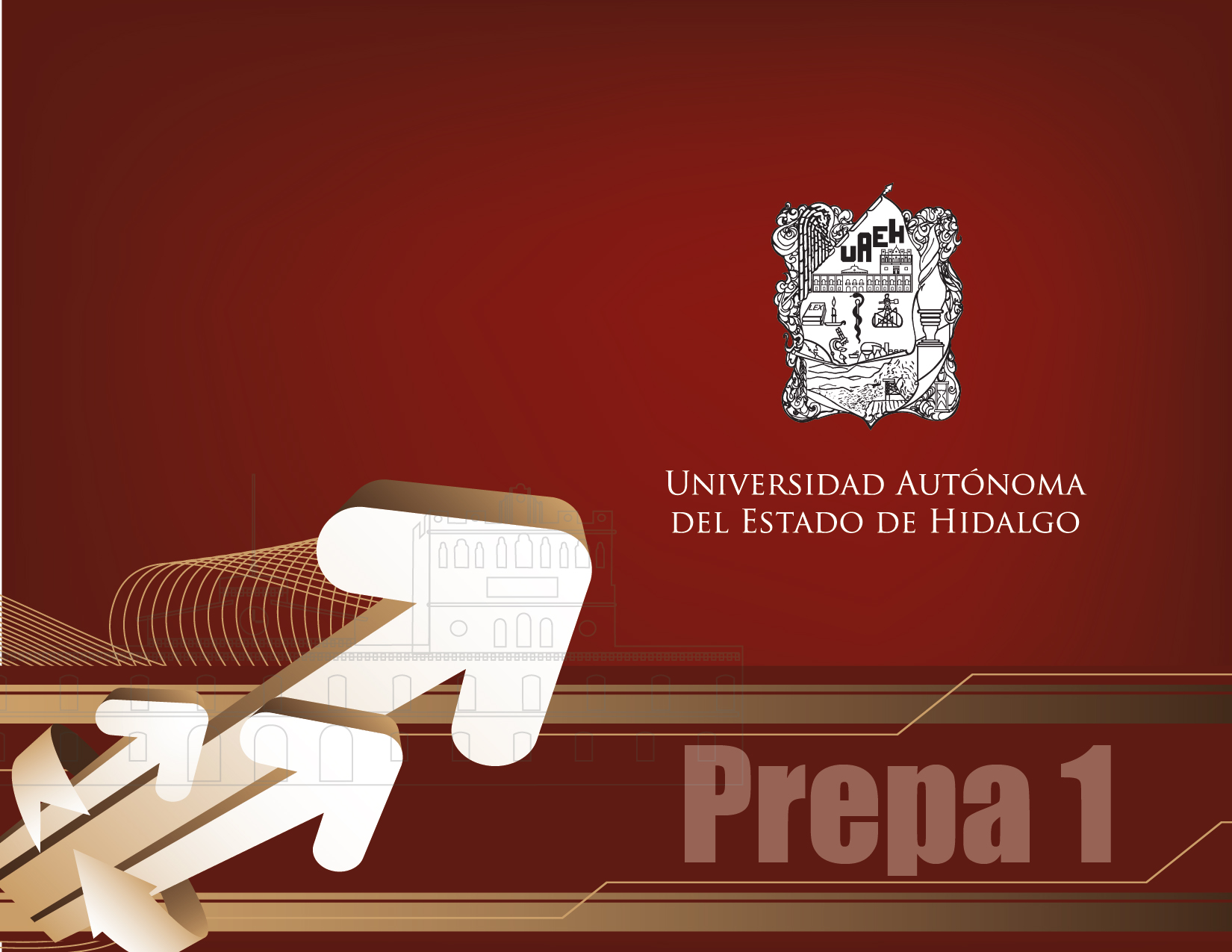 Academia: Informática
Tema: Conceptos Básicos de Informática

Profesor: M.I.D. Juan García Santiago

Periodo: Julio – Diciembre 2014
Conceptos Básicos
Computer basics
IntroducciónabstractEn la actualidad es común ver a los nativos digitales hacer uso de la tecnología para llevar a cabo algún proceso informático sin tener  algún problema. Pero desconocen la parte conceptual y el funcionamiento lógico de los componentes dentro de un proceso.
It is now common to see digital natives make use of technology to perform a computer process without any problems. But unaware of the conceptual and logical components running within a process.
Palabras clave (keywords): Hardware, periféricos.
Competencias Genéricas
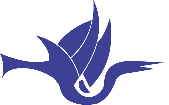 3. Creatividad
5.1 Sigue instrucciones y procedimientos de manera reflexiva, comprendiendo como cada uno de sus pasos contribuye al alcance de un objetivo.
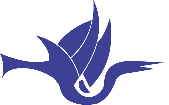 7. Uso de tecnología
12.4 Usa nuevas herramientas tecnológicas que promueven la gestión de la información.
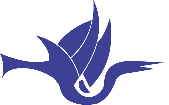 4. Comunicación
4.5. Maneja las tecnologías de la información y la comunicación para obtener información y expresar ideas.
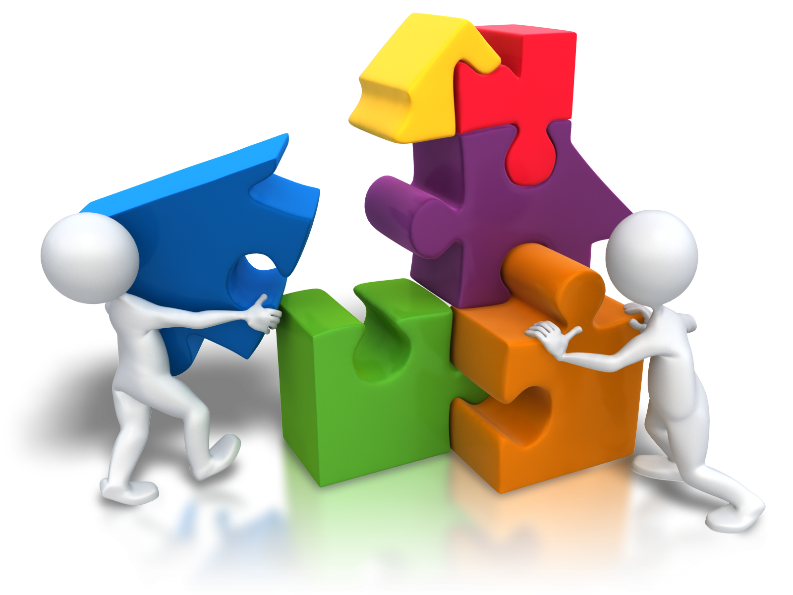 Conceptos
¿Qué es el Hardware?

Lo conforman todos los componentes físicos de una computadora, tales como: el CPU, Mouse, teclado, monitor, disco duro, escáner, bocinas, impresora, etc.
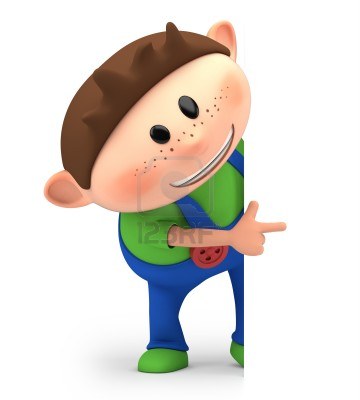 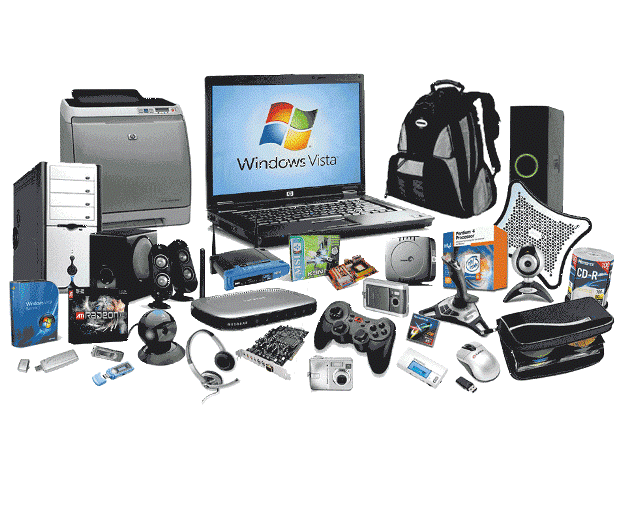 Conceptos
¿Qué es un Periférico?

Son dispositivos que conforman al hardware de un equipo de cómputo y contribuyen con la computadora para llevar a cabo todas las tareas que un usuario necesita.
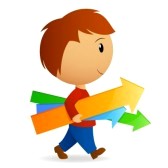 De acuerdo a la función de cada periférico, estos se clasifican en tres tipos básicamente.
Conceptos
1. Periféricos de ENTRADA

Permiten a un usuario introducir los datos a una computadora, tales como texto, imágenes, audio o video.
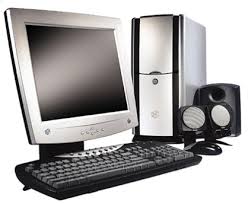 Conceptos
2. Periféricos de SALIDA

Permiten a un usuario obtener los datos de una computadora, tales como texto, imágenes, audio o video.
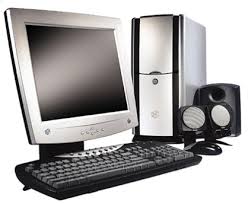 Conceptos
3. Periféricos de ENTRADA Y SALIDA

Permiten a un usuario realizar los dos procesos, introducir u obtener los datos de una computadora, tales como texto, imágenes, audio o video.
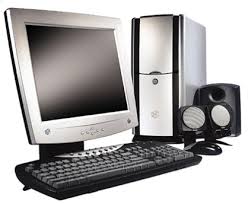 Referencias
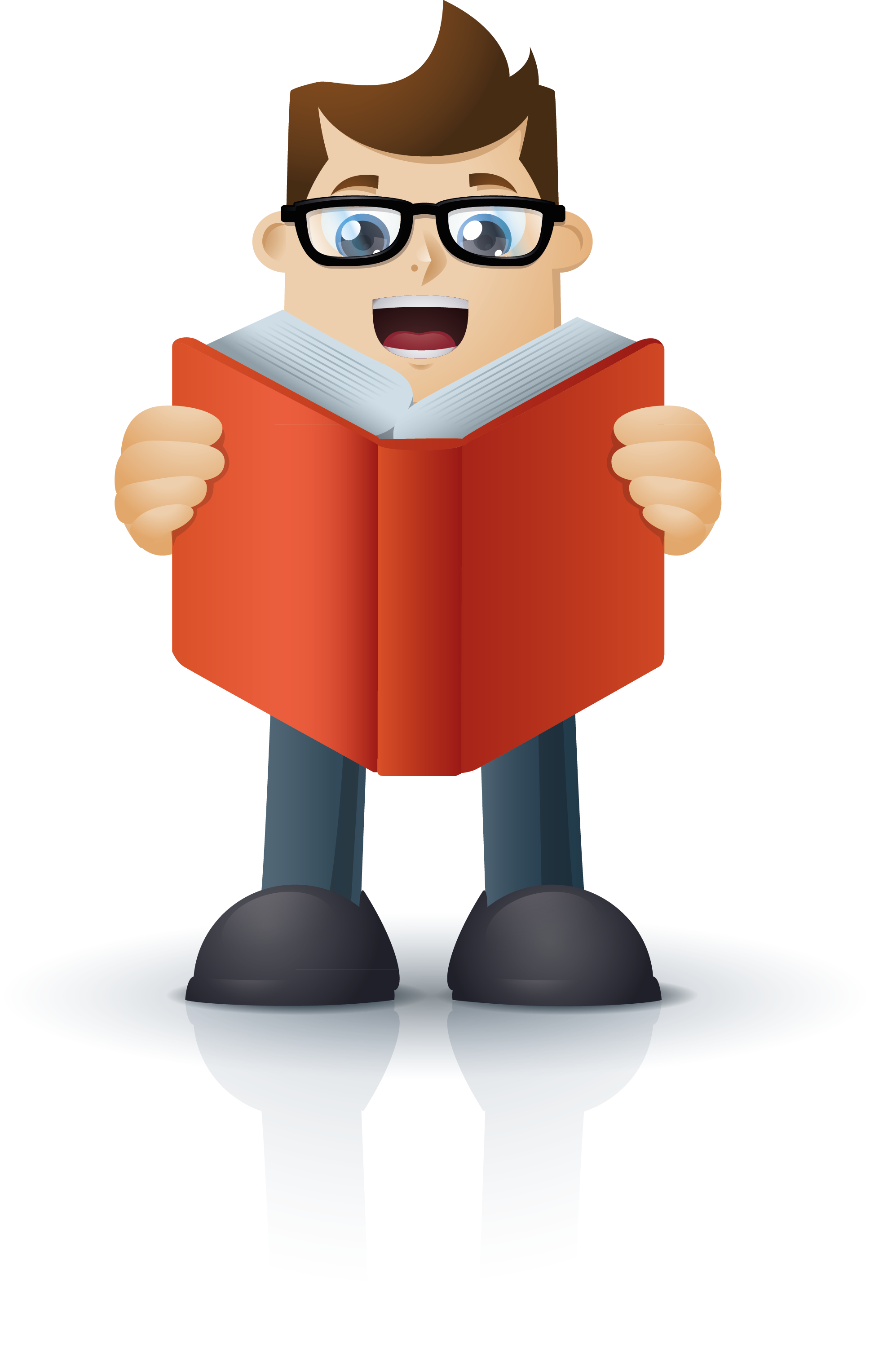 Bibliografía:
Romero Mora, P. (2010). Informática 1 (Vol. 1). (P. Hall, Ed.) México: Pearson. Recuperado el 15 de Octubre de 2014
RIEMS. (2012). Guía parra llevar a cabo el Proceso de certificación de competencias docentes para la Educación Media Superior. México: CERTIDEMS.
Santos C. (2013). Las Competencias Genéricas en el Estudiante del Bachillerato General. D.F., México, México.
Imágenes:
http://www.imagui.com/